Sense Over Sectarianism
Sense Over Sectarianism
Scarfed For LifeDiscussion Points
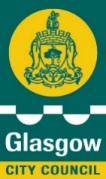 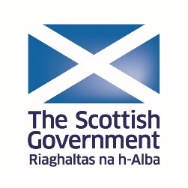 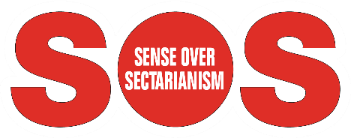 OFFICIAL
Prologue
The prologue establishes that one of the main characters Jack is in surgery after an accident and two of the other characters find themselves in the custody of the police. Each of the characters is introduced here through their reaction to this situation.
OFFICIAL
Prologue
What does Steph mean by saying “it’s no finished”?
What does James mean by saying “Go live in the East End”?
This is an example of prejudice, discuss what prejudice is.
We learn that Sophie McGregor has 3,245 friends on Facebook. 
In what ways might this be dangerous?
What is Sophie trying to achieve through Facebook?
“But its awe banter at the end of the day” What is banter?
OFFICIAL
Scene One
Is it acceptable for Steph to go out drinking midweek and to come home drunk? If yes, why? If not, why not?
We establish that Steph was formerly in jail and is currently unemployed and has not completed jobs around the house. 
Does he take responsibility for these circumstances?
In what way does this type of behaviour affect Steph and Janey’s relationship?
What do you think about their relationship?
OFFICIAL
Scene Two
Courtney is clearly being bullied on Facebook by Sophie. What are Courtney’s options here?
Discuss the following options;-
Blocking Sophie
Deleting her Facebook account
Confronting Sophie
Telling a parent / teacher / friend
OFFICIAL
Scene Three
What kind of relationship does Steph have with alcohol?
“Sectarianism is a myth. There’s good guys and there’s bams. We’re the good guys.” What does Steph mean by this statement?
Steph refers to Courtney as a “hun”. What exactly is a hun?
Name calling like this is an example of discrimination. Discuss what discrimination is.
OFFICIAL
Scene Four
Hugh’s behaviour is clearly affected by football, which in turn has an effect on his wife Sheila. 
How does this affect their relationship?
How healthy or otherwise is a relationship like this?
OFFICIAL
Scene Five
Courtney has clearly been bullied for a long time by Sophie. Discuss the different forms of bullying.
How does bullying affect the mental health of young people?
Is James’s behaviour towards Jack appropriate? Why does he refer to the colour pink and call him “Jackaline”?
OFFICIAL
Scene Six
Why does Steph have a problem with the colours blue and orange? 
This is an example of sectarian prejudice.
Why do you think Steph keeps calling Jack “Union”? (This is a reference to the Union Jack flag and Jack’s friendship with Courtney, a Rangers supporter).
OFFICIAL
Scene Six
Janice clearly instructs James to keep Hugh calm before the football. She also tells James to help Steph with his “big tidy up”. 
Draw attention to these 2 instructions as they have repercussions later in the story.
OFFICIAL
Scene Seven
We learn here that Jack’s Dad left the family home after an incident as a result of an Old Firm game.
Discuss whether the group have witnessed such behaviour around an Old Firm game.
Why does the radio presenter refer to Coatbridge as “The little Vatican”? (This is based on the sectarian myth that all people from Coatbridge are catholic).
Jack and Courtney discuss bigoted behaviour. What is bigotry?
OFFICIAL
Scene Seven
In what way do sectarianism and bigotry differ? (Sectarianism is specifically about prejudice and discrimination between groups in the same religion, in this case intra Christian).
Why is bigotry a negative behaviour?
Jack suggests the players swap shirts at the end of an Old Firm match? Do you think this is a good idea? What might the consequences be?
OFFICIAL
Scene Eight
Are the following statements offensive or banter?
“Probably bending down to pick up the soap”
“And Grand Master Billy Mason’s the ref”
“Ava list as long and daft as an Orange Walk”
OFFICIAL
Scene Eight
Steph’s sectarian prejudice is displayed here again over the colour of the pressure washer.
His solution is to “wear ma celtic goalie gloves in case it burns me”. What do you think of this type of attitude?
OFFICIAL
Scene Nine
Why does Courtney not want her Mum to speak to the school or to Sophie’s mum about her bullying?
Why is it so important to Courtney to be on Facebook?
OFFICIAL
Scene Ten
Jack clearly doesn’t think Steph should be drinking so why does he relent and throw him a can of lager?
Why is it not a good idea for Steph to be drinking lager, while operating machinery up on a garage roof? What could possibly go wrong?
OFFICIAL
Scene Eleven
Janice refers to the rise in cases of domestic violence around an Old Firm game. Why do the group think this happens? Is this acceptable?
Janice says “We’re lucky”. Is it really the case that women should consider themselves lucky not to be victims of domestic abuse?
OFFICIAL
Scene Eleven
Clearly Janey has been a victim of abuse from Jack’s dad. Why do you think she has never told Jack the truth?
OFFICIAL
Scene Twelve
What do you think “Scarfed for Life” means?

Why do you think Courtney is a Rangers fan and Jack is a Celtic fan? Do you think they ever had a choice which team to support?
OFFICIAL
Scene Thirteen
“Way a Union Jack on the toe for booting fenians up the tunnel!” 
Is this banter or offensive? (This is another example of Hugh’s bigoted behaviour of which there are several in this scene).
What is a fenian? (Correct answer is detailed in the glossary)
OFFICIAL
Scene Thirteen
“Easy does it Hugh, its no the morra yet! What does James mean by this? Does this means its ok to be bigoted on the day of a game? (90 Minute Bigot Theory)
Are the high tops really Aquamarine? Why does Courtney not just tell Uncle Hugh that they are Green?
OFFICIAL
Scene Thirteen
Why does James have a problem with the new pressure washer being green?
“We are the People” What does this mean?
Why does Courtney feel that she has to say it back to Hugh?
OFFICIAL
Scene Fourteen
Courtney finally confronts Sophie about here bullying. Is this the right thing to do?

What would have happened if she did not confront Sophie?
OFFICIAL
Scene Fourteen
Are the following terms banter or offensive?
“Cool your proddy jets.”
“Orange Bams”
“Haw alter boy”
“Sweating like a Papist”
“Hun chops”
“Yah hun dafty”
OFFICIAL
Scene Fourteen
Do James and Courtney do enough to stop the violence?
Why did James not tell Hugh about the pressure washer earlier?
Why does Courtney say “You’re a disgrace to the clubs. A disgrace to your families!”?
OFFICIAL
Any Questions???
OFFICIAL